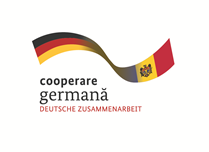 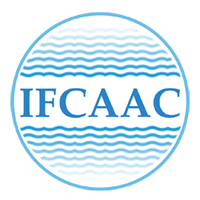 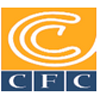 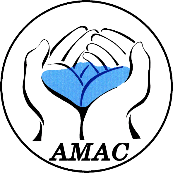 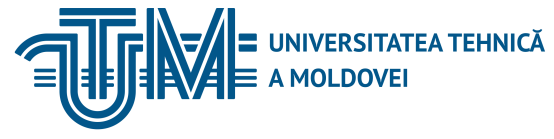 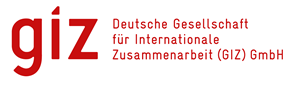 INSTITUTUL DE FORMARE CONTINUĂ ÎN DOMENIUL ALIMENTĂRII CU APĂ ŞI CANALIZĂRII
PENTRU MEMBRII ASOCIAȚIEI „MOLDOVA APĂ-CANAL”
Curs de instruire pentru angajații operatorilor „Apă-Canal”Modulul 13:  Problemele actuale de contabilitate și impozitare a mijloacelor de transport și a mecanismelor. Modificările fiscale în RM pentru anul 2017.Sesiunea 7:  Contabilitatea costurilor/cheltuielilor de exploatare si de asigurare a mijloacelor de transport si mecanismelor Expert conf. univ. dr. Margareta Vîrcolici28-29-30 noiembrie 2017,  Chișinău
26/11/2017
Margareta Vîrcolici
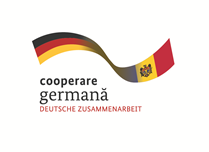 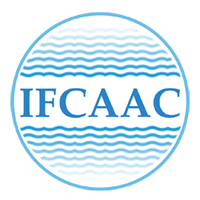 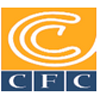 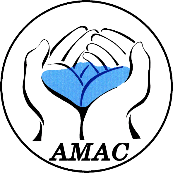 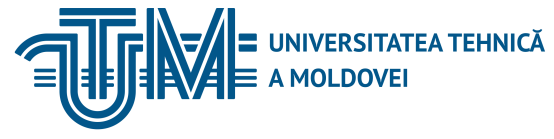 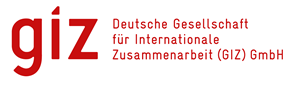 INSTITUTUL DE FORMARE CONTINUĂ ÎN DOMENIUL ALIMENTĂRII CU APĂ ŞI CANALIZĂRII
PENTRU MEMBRII ASOCIAȚIEI „MOLDOVA APĂ-CANAL”
Obiective:O1 Contabilitatea costurilor aferente întreţinerii, asistenţei tehnice şi reparaţiei mijloacelor de transport şi mecanismelor ;O2 Capitalizarea costurilor aferente modernizării mijloacelor de transport şi mecanismelor ;O3 Contabilitatea cheltuielilor de asigurare a mijloacelor de transport şi mecanismelor .
26/11/2017
Margareta Vîrcolici
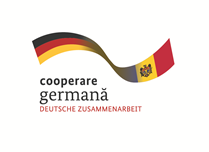 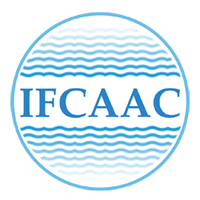 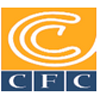 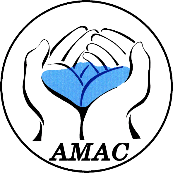 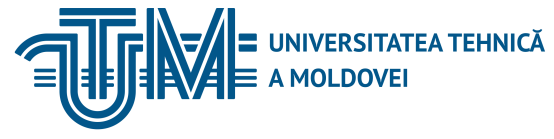 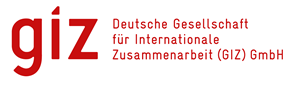 INSTITUTUL DE FORMARE CONTINUĂ ÎN DOMENIUL ALIMENTĂRII CU APĂ ŞI CANALIZĂRII
PENTRU MEMBRII ASOCIAȚIEI „MOLDOVA APĂ-CANAL”
Contabilitatea costurilor aferente întreţinerii, asistenţei tehnice şi reparaţiei mijloacelor de transport şi mecanismelor:   Contabilitatea costurilor aferente întreţinerii, asistenţei tehnice şi reparaţiei mijloacelor de transport şi mecanismelor presupune contabilizarea in baza documentelor primare a lucrarilor efectuate pentru buna-functionare a automobilelor.   Aceste lucrari pot fi prestate de o persoana terta sau pot fi efectuate in cadrul intreprindrii propriu-zise.   La contabilizarea acestora se vor intocmi urmatoarele formule contabile:
26/11/2017
Margareta Vîrcolici
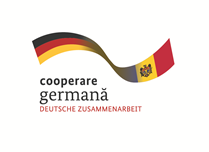 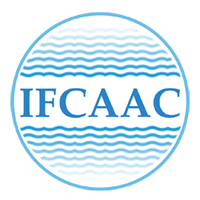 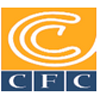 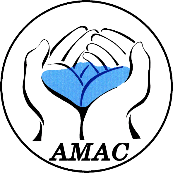 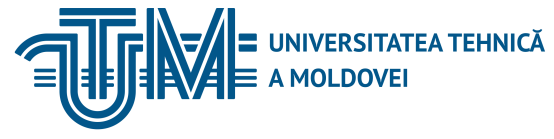 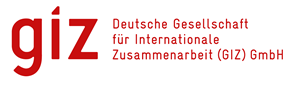 INSTITUTUL DE FORMARE CONTINUĂ ÎN DOMENIUL ALIMENTĂRII CU APĂ ŞI CANALIZĂRII
PENTRU MEMBRII ASOCIAȚIEI „MOLDOVA APĂ-CANAL”
a. Contabilizarea lucrarilor de intretinere/ reparatie prestate de o persoana terta o reflectam prin formulele contabile:Dt 7114Ct 5211 (la valoarea serviciilor prestate fara TVA)Dt 5344Ct 5211 (la valoarea TVA)b. Contabilizarea lucrarilor de intretinere/ reparatie efectuate in cadrul entitatii o reflectam prin formulele contabile:  Dt 812  Ct 211, 5311, 5332, 5342, etc.  Dt 7113  Ct 812
26/11/2017
Margareta Vîrcolici
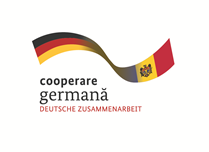 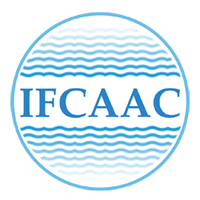 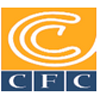 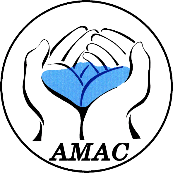 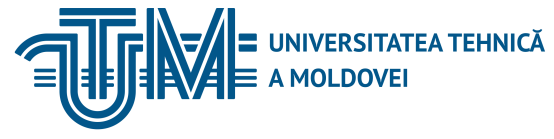 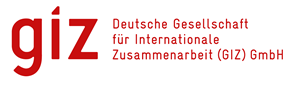 INSTITUTUL DE FORMARE CONTINUĂ ÎN DOMENIUL ALIMENTĂRII CU APĂ ŞI CANALIZĂRII
PENTRU MEMBRII ASOCIAȚIEI „MOLDOVA APĂ-CANAL”
Capitalizarea costurilor aferente modernizării mijloacelor de transport şi mecanismelor:   Conform SNC “IMOBILIZĂRI NECORPORALE ŞI CORPORALE” costurile ulterioare pot fi efectuate în procesul de reparaţie sau dezvoltare a imobilizării corporale cu scopul îmbunătăţirii caracteristicilor iniţiale a acesteia şi, respectiv, majorării beneficiilor economice aşteptate din utilizarea obiectului. În particular, majorarea beneficiilor economice poate să rezulte din: prelungirea duratei de utilizare a obiectului, creşterea capacităţii de producţie, suprafeţei sau altor caracteristici ale obiectului, îmbunătăţirea substanţială a calităţii producţiei fabricate (serviciilor prestate),
26/11/2017
Margareta Vîrcolici
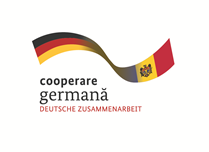 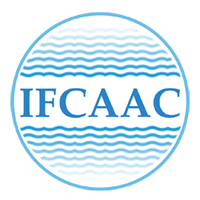 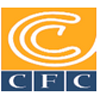 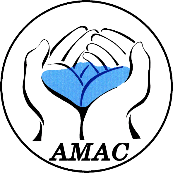 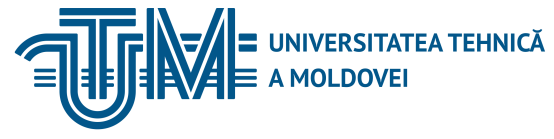 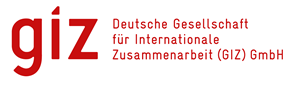 INSTITUTUL DE FORMARE CONTINUĂ ÎN DOMENIUL ALIMENTĂRII CU APĂ ŞI CANALIZĂRII
PENTRU MEMBRII ASOCIAȚIEI „MOLDOVA APĂ-CANAL”
prelungirea intervalelor între înlocuirile părţilor componente în limita duratei de utilizare a obiectului, crearea componentelor care nu mai necesită înlocuire în limita duratei de utilizare a obiectului, reducerea semnificativă a costurilor de exploatare prevăzute iniţial etc. În asemenea situaţii costurile ulterioare se capitalizează prin adăugarea acestora la valoarea contabilă a obiectului respectiv.
26/11/2017
Margareta Vîrcolici
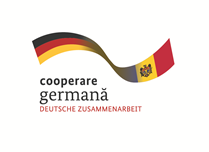 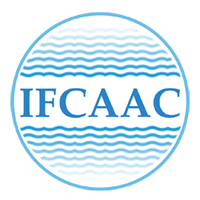 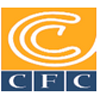 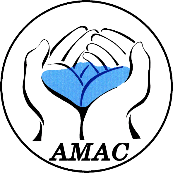 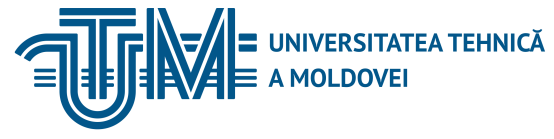 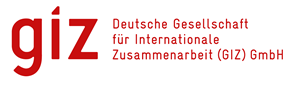 INSTITUTUL DE FORMARE CONTINUĂ ÎN DOMENIUL ALIMENTĂRII CU APĂ ŞI CANALIZĂRII
PENTRU MEMBRII ASOCIAȚIEI „MOLDOVA APĂ-CANAL”
Costul modernizării/reparatiei se capitalizează şi se contabilizează ca majorare a imobilizărilor corporale (valorii mijloacelor de transport) şi diminuare a cheltuielilor aferente reparatiei si/sau costurilor activităţilor auxiliare dupa cum urmeaza:   a. Dt 123       Dt 5343       Ct 5211  (la valoare serviciilor aferente reparatiei)   b. Dt 812       Ct 211, 5311, 5332, 5342, etc.      Dt 123      Ct 812      (la valoare costurilor activităţilor auxiliare )
26/11/2017
Margareta Vîrcolici
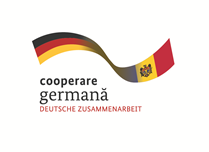 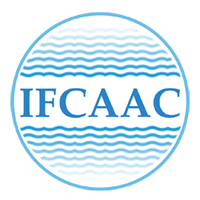 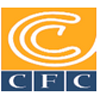 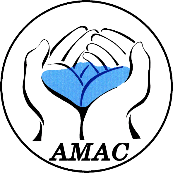 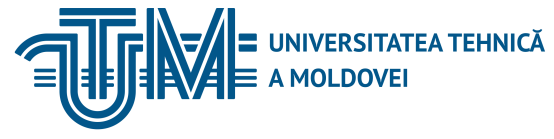 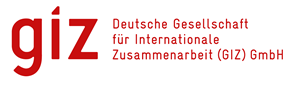 INSTITUTUL DE FORMARE CONTINUĂ ÎN DOMENIUL ALIMENTĂRII CU APĂ ŞI CANALIZĂRII
PENTRU MEMBRII ASOCIAȚIEI „MOLDOVA APĂ-CANAL”
Contabilitatea cheltuielilor de asigurare a mijloacelor de transport şi mecanismelor:   Evidenta cheltuielilor de asigurare a mijloacelor de transport şi mecanismelor se tine pe fiecare mijloc fix separat reflectandu-se prin formula contabila:Dt 2611Ct 5211 (la valoarea politei de asigurare)   Trecerea la cheltuieli curente a sumei aferente perioadei de gestiune (luna, trimestru, an, etc.) se reflecta prin urmatoare formula contabila:Dt 7113Ct 2611.
26/11/2017
Margareta Vîrcolici
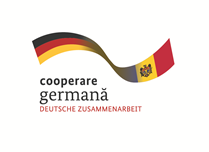 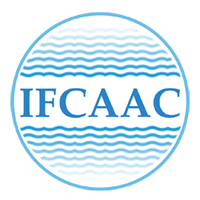 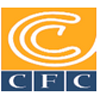 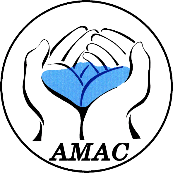 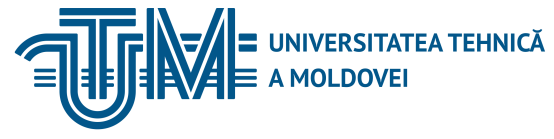 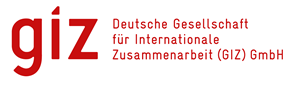 INSTITUTUL DE FORMARE CONTINUĂ ÎN DOMENIUL ALIMENTĂRII CU APĂ ŞI CANALIZĂRII
PENTRU MEMBRII ASOCIAȚIEI „MOLDOVA APĂ-CANAL”
Bibliografile:1. SNC “ Imobilizari necorporale si corporale” aprobat prin Ordin nr.118 din 06.08.2013 privind aprobarea Standardelor Naţionale de Contabilitate //Monitorul Oficial 177-181/1224, 16.08.2013;2. “Contabilitatea financiara” editia a II-a revizuita si completata, autor Alexandru NEDERITA, Vasile BUCUR, Mihail CARAUS, Chisinau 2003.3. “Corespondenţa conturilor contabile conform prevederilor S.N.C. şi Codului fiscal”, autor Alexandru NEDERITA, Chişinău 2007,ISBN: 978-9975-9546-4-8;4. “Corespondenţa conturilor privind contabilitatea imobilizărilor corporale” , autor Alexandru NEDERITA, articol publicat in revista “Contabilitate si audit” nr.9 2016.
26/11/2017
Margareta Vîrcolici
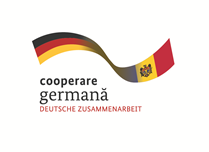 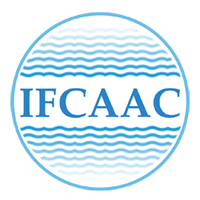 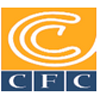 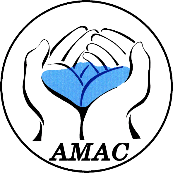 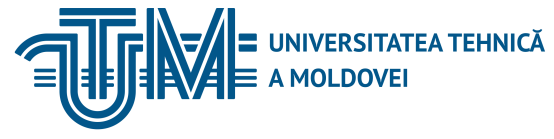 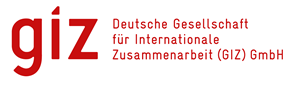 INSTITUTUL DE FORMARE CONTINUĂ ÎN DOMENIUL ALIMENTĂRII CU APĂ ŞI CANALIZĂRII
PENTRU MEMBRII ASOCIAȚIEI „MOLDOVA APĂ-CANAL”
Vă mulțumim pentru atenție
www.ifcaac.amac.md 
ifcaac@fua.utm.md 
telefon: (022) 77-38 22
 
www.amac.md 
apacanal@yandex.ru  
telefon: (022) 28-84-33
In cooperare cu
Proiect co-finanțat de
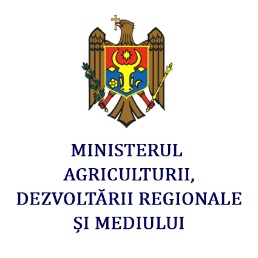 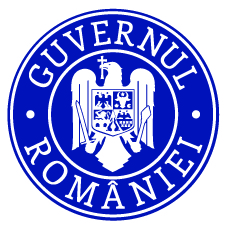 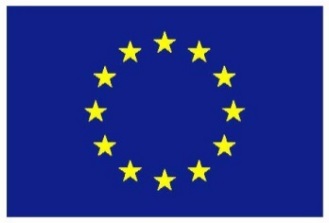 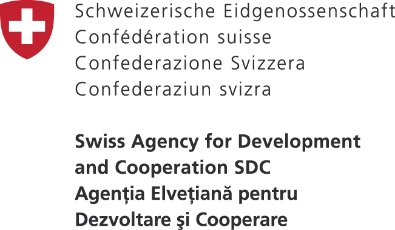 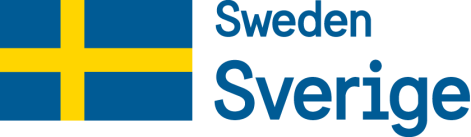 26/11/2017
Margareta Vîrcolici
26/11/2017
XXX